Ulrich Mans
PhD Candidate
Entrepreneurial green cities
Investigating the advance of renewable energy in emerging market cities
Step 1: Global city networksLooking beyond rankings: every city is global in its own ways
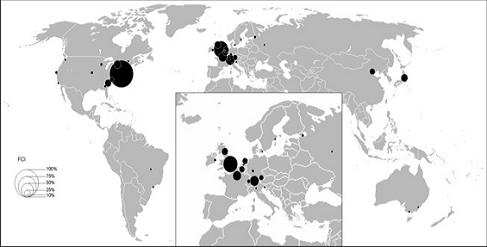 EADI Expert Meeting 2010
2
Step 1: Global city networksLooking beyond rankings: every city is global in its own ways
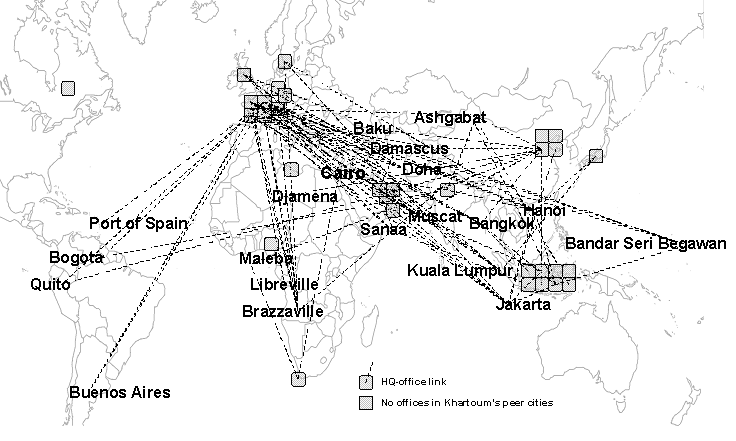 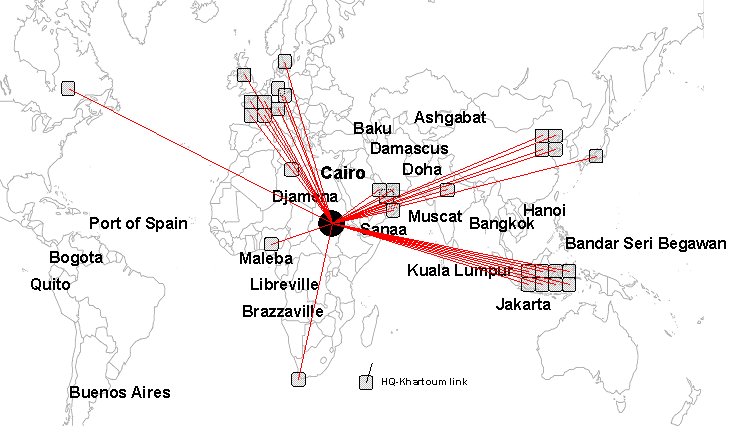 EADI Expert Meeting 2010
3
Step 1: Global city networksLooking beyond rankings: every city is global in its own ways
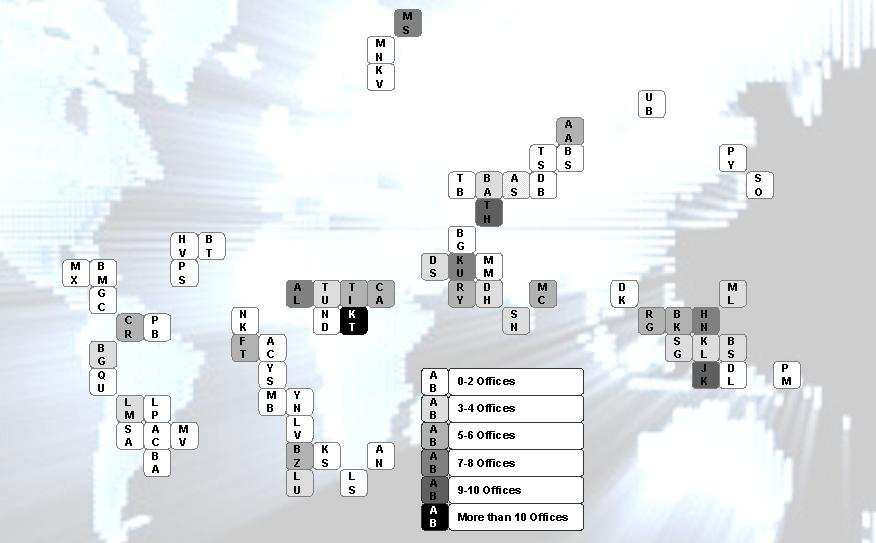 EADI Expert Meeting 2010
4
Step 1: Global city networksLooking beyond rankings: every city is global in its own ways
Towards a new field of research: 

Industrialised markets… to… emerging markets
From mega-cities … to… medium size cities 
Economic footprint … to… sector-specific leverage

A new type of city connectivity, based on a city’s ‘prime sectors’
EADI Expert Meeting 2010
5
Looking at medium-size citiesWhy the 1-5 million category is important: the bad news
Most people live there (23%)
Growing in numbers (361 in 2005, 524 in 2025)
Fast-paced economic growth
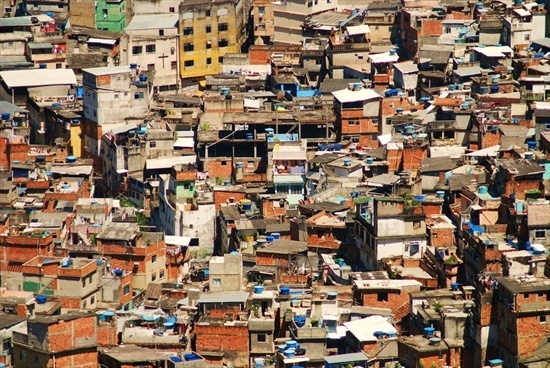 Urban Resilience Lecture
6
Step 2: Renewable EnergyLooking beyond saving energy: new energy production
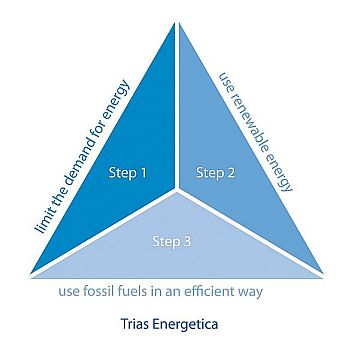 EADI Expert Meeting 2010
7
Step 2: Renewable EnergyLooking beyond saving energy: new energy production
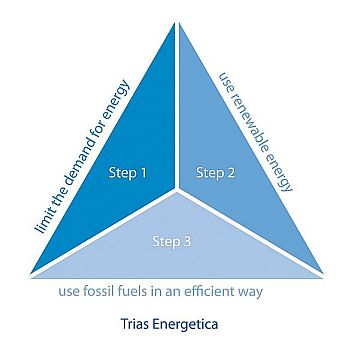 EADI Expert Meeting 2010
8
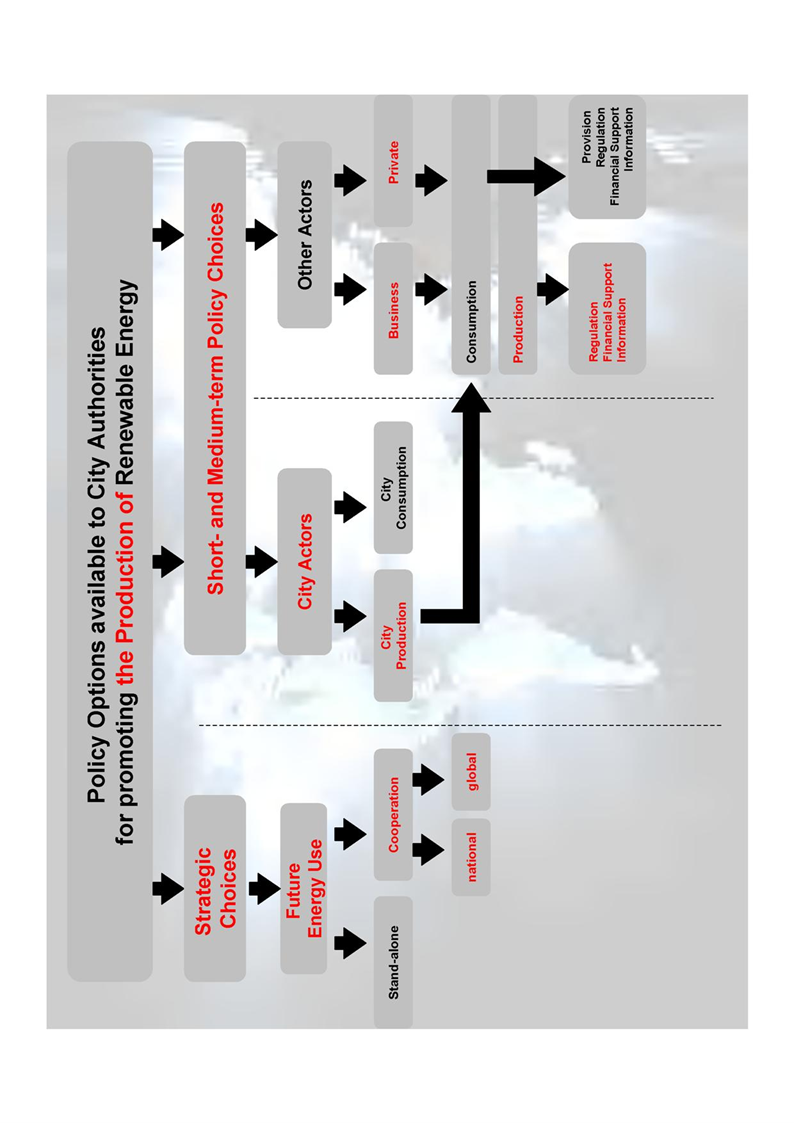 Policy Options for CitiesHow to promote Renewable Energy Generation
EADI Expert Meeting 2010
9
Urban governance and the green agendaTwo trends in going green
Awareness ca,mpaigns
Green-concsious growth
Incentives for consumption
Regulating standards
Subsidies for energy production
Research & Development
Attracting  investment
CDM projects
Green-driven growth
EADI Expert Meeting 2010
10
Entrepreneurial green citiesTwo trends in going green
?
Awareness ca,mpaigns
Green-concsious growth
Incentives for consumption
Regulating standards
Subsidies for energy production
Research & Development
Attracting  investment
CDM projects
Green-driven growth
EADI Expert Meeting 2010
11
Step 3: Entrepreneurial green cityLooking beyond the first experiments
Masdar, United Arab Emirates
Green-concsious growth
Cape Town, South Africa
Songdo, South Korea
Pune, India
Zira Island, Azerbaijan
Wuxi, China
Green-driven growth
EADI Expert Meeting 2010
12
Renewable EnergyInvestment trends in an emerging sector - SOLAR
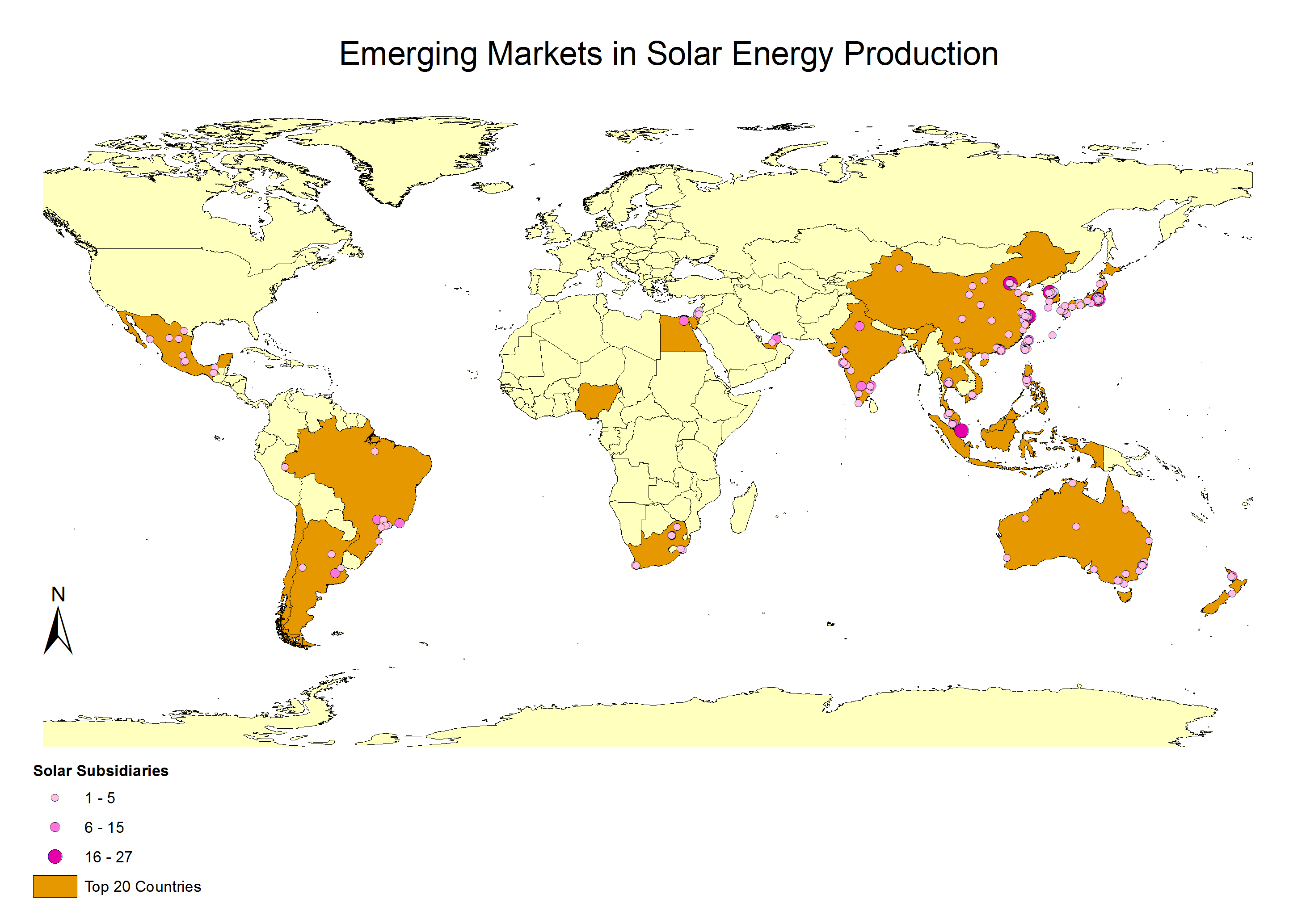 EADI Expert Meeting 2010
13
Renewable EnergyInvestment trends in an emerging sector - WIND
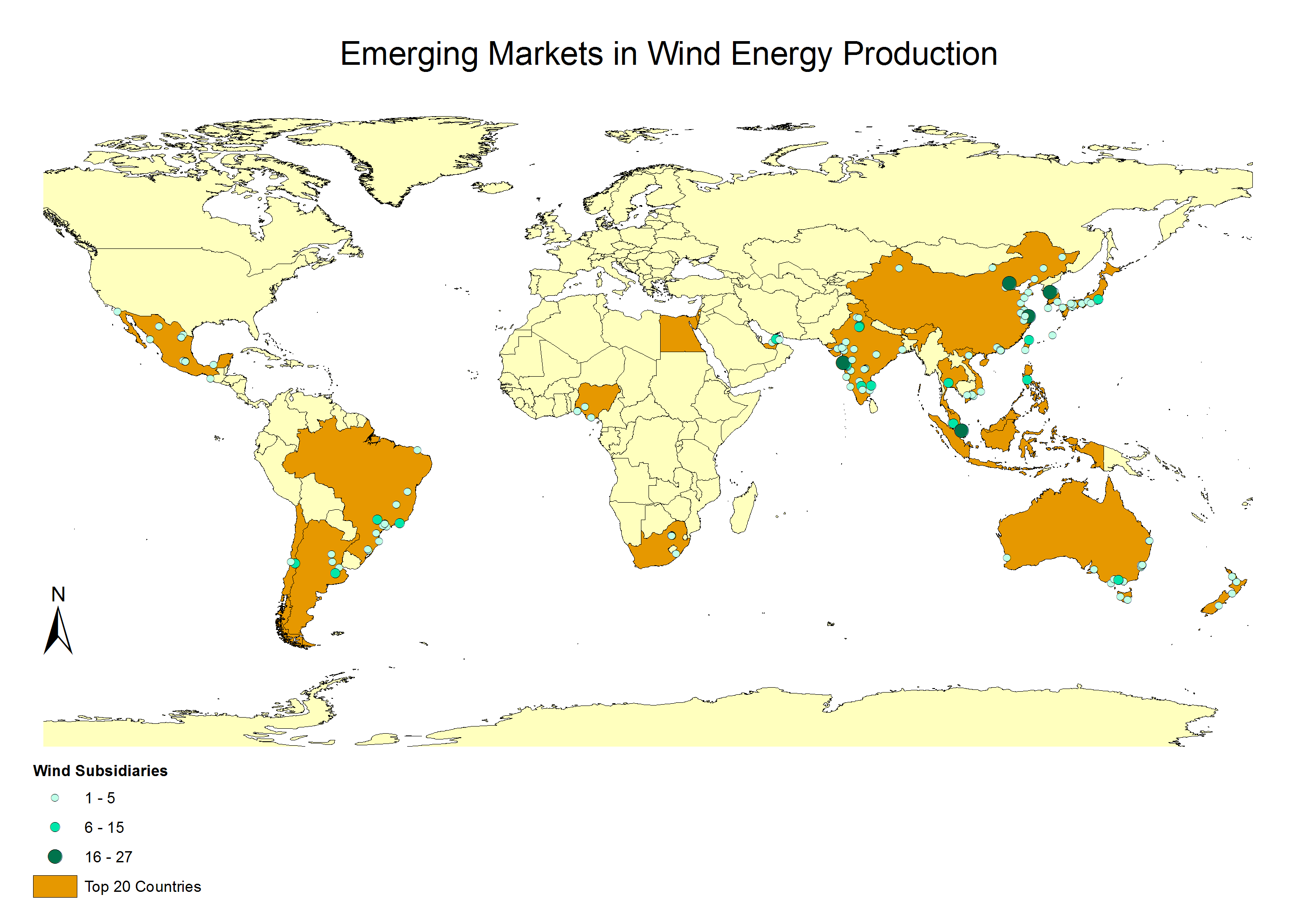 EADI Expert Meeting 2010
14
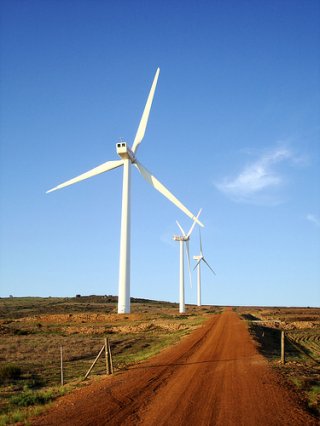 Case Study: Cape TownDilemma’s of a pioneer
Early action: 2002 WSSD
Commitment on municipal level
Key figures advocating pilot projects
First results in 2008
Assessing the problems

But now: waiting for national regulation
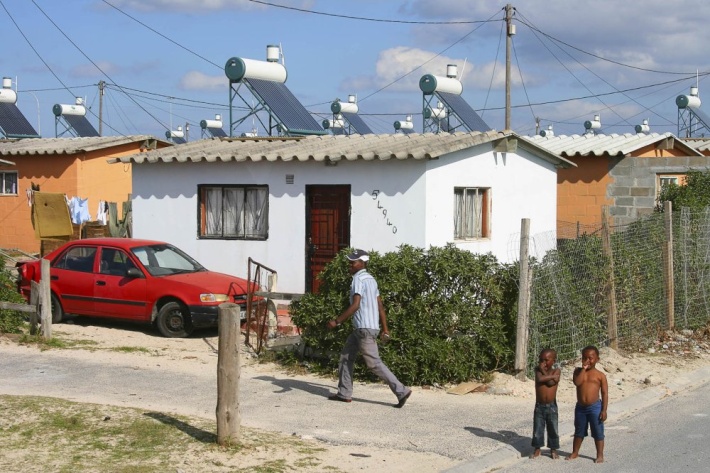 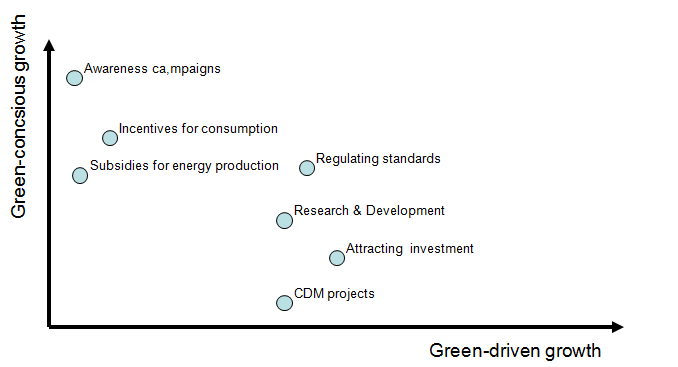 Urban Resilience Lecture
15
Way ForwardResearch Questions
Which medium-size cities are emerging centres of the global renewabble energy sector?
To what extent to they combine GCG with GDG? 
Which strategies do municipalities follow …?
What challenges do municipalities face…? 
How much autonomy do these municipalities have…?
EADI Expert Meeting 2010
16
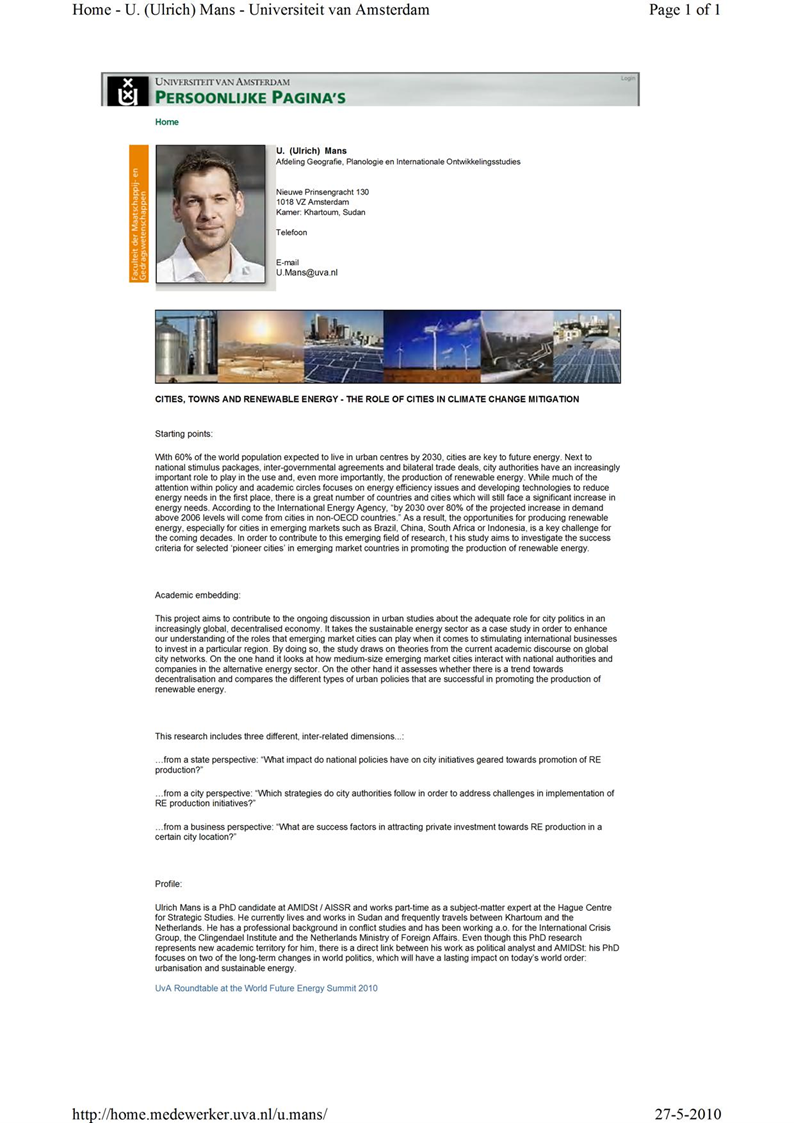 Thank you.


		u.mans@uva.nl
http://home.medewerker.uva.nl/u.mans/
EADI Expert Meeting 2010
17
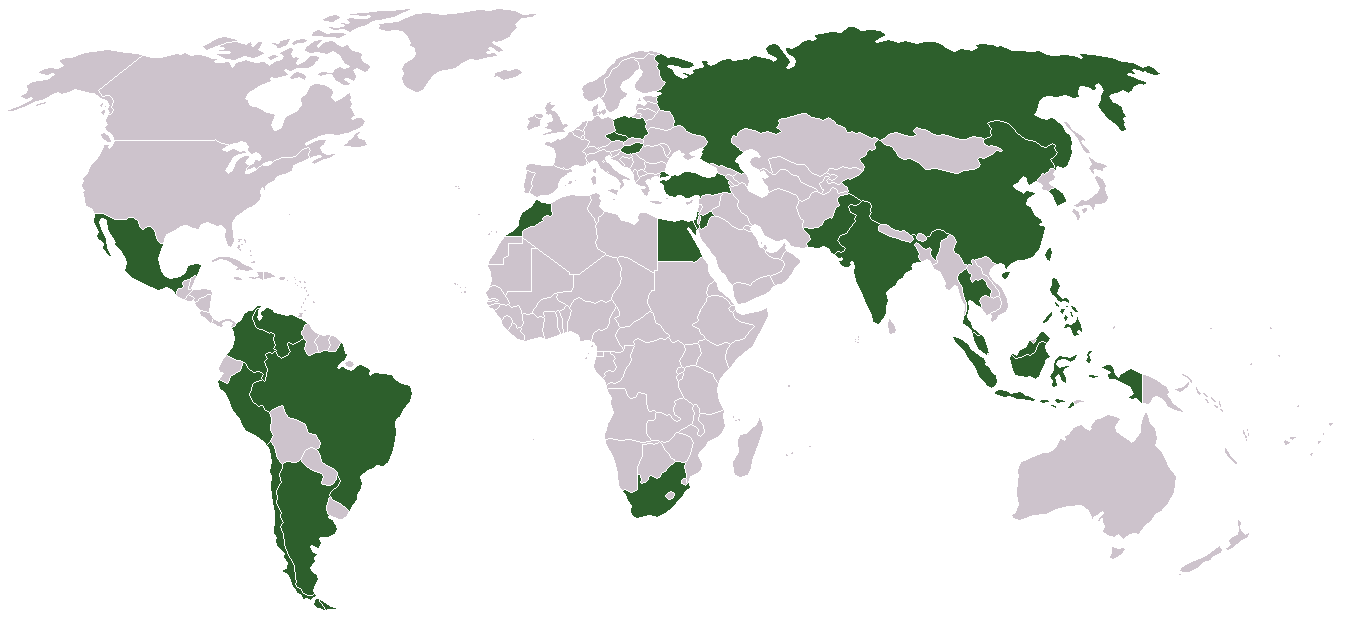 Looking at the world’s peripheryWhy emerging markets matter
Large share of world population
High economic growth 
Demographic growth
High levels of urbanisation
Living standards rise

Result: Energy demand increases in emerging markets
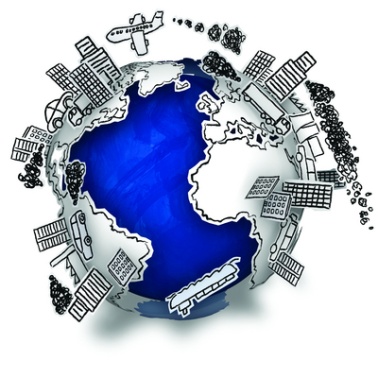 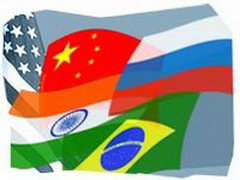 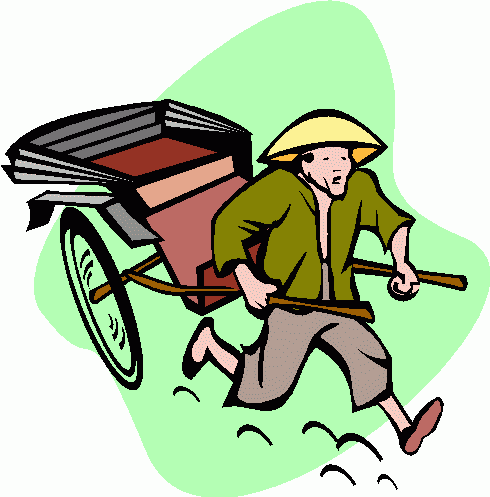 Urban Resilience Lecture
18